School of Economics 
(A UGC-SAP Department)
Devi Ahilya University, Indore
Welcomes 
The Hon’ble Members of NAAC Peer Team
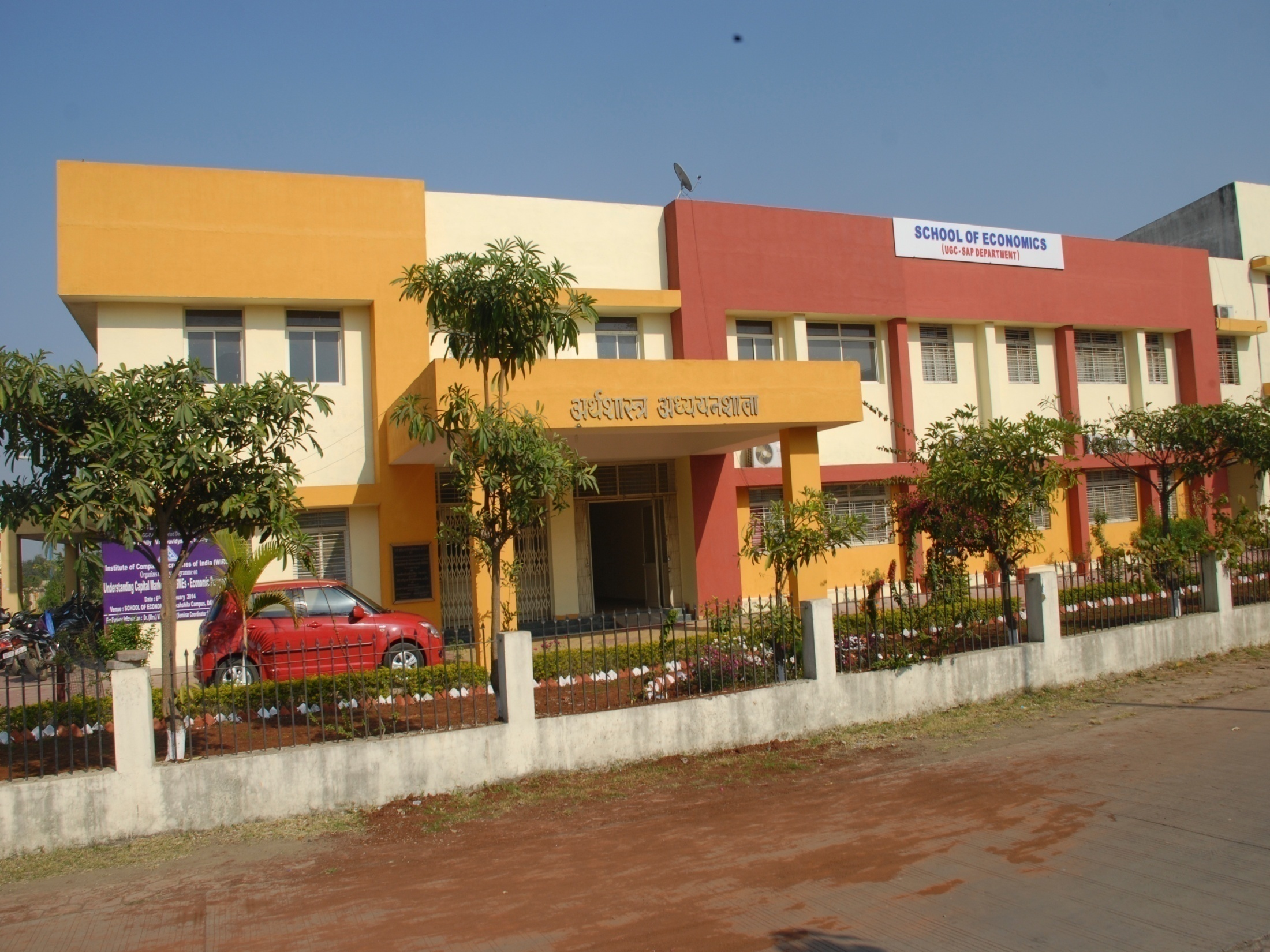 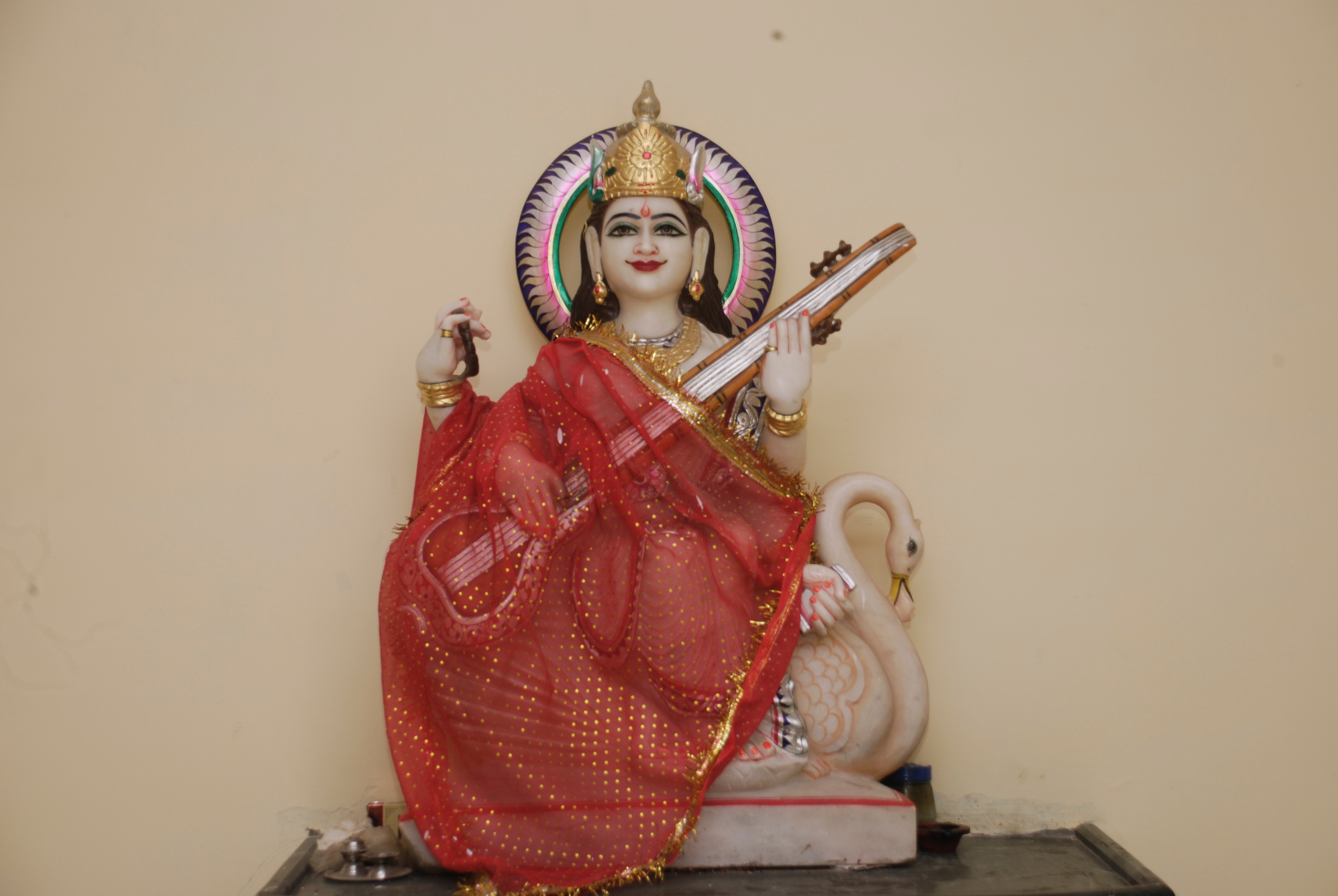 School of Economics
Established in 1976 to impart quality education and research in the field of economics with teaching of M.A.  M. Phil and Ph.D. (Economics).
Focus Areas: Quantitative Economics, Regional Economics and Tribal Economics. 
First to start Self-supporting Post Graduate Professional Programmes: Business Economics, International Business and Financial  Services.
Departmental Website : www.soedavv.ac.in
Vision And Mission
Creating an environment that nurtures, motivates and inspires development of managerial giftedness. 
Inculcating best blend of Management and Economics. 
Imparting comprehensive education for holistic development of an individual’s personality with a humane and global outlook. 
Synthesizing in its educational process, an entrepreneurial skill with focus on functional areas of Economics in the field of Finance and International Business.
Programmes
All Programmes are 
Multi Disciplinary
Computer, Finance,
 Management, Soft skills & Communication.
Salient Features
State Planning Commission Chair on “Micro-Economic Governance”
ICSSR Support for Research and Training
UGC-SAP Support at DRS – Phase II
Publication of MPEA Journal since 2008
National agencies support for student related activities
Diversified Faculty Members
Co-curricular activities: Spandan and Colors
Participation in the Development Issues of the Region
Our Associations
The State Planning Commission, Bhopal
Forward Markets Commission (FMC), Mumbai
Indian Council of Social Sciences Research(ICSSR)
Madhya Pradesh Economic Association (MPEA)
Development Foundation, Indore
Institute of Chartered Accountants of India (ICAI)
CII - Indore Chapter
The Multi Commodity Exchange (MCE)
The Institute  of Company Secretary of India
Faculty and Staff
Lecturer/ Assistant professor - 6
Our Faculties
Visiting Faculty
Focus Area of Programmes
Focus Area of Programmes
Activities of  2013-14
WORKSHOPS
SPSS -17th April 2013
Pre-Eureka: ‘Entrepreneurship Development’ in association with IIT Mumbai and Nurture Talent Academy, Mumbai - 28th Sep 2013
‘Dynamics of Capital Market and Online Trading’- 25th October, 2013.
ICSSR: ’Research Skill Enhancement Programme for Social Sciences ’- Jan 03-17, 2014
    REFRESHER COURSE
‘Economics and Policy’ - 23rd August, 2013 to 12th September, 2013.
Activities of  2013-14
SEMINARS
ICAI: ‘Goods and Services Tax’- 8th October 2013.
ICSI: ‘Capital market and Financing of SMES’-Jan 6-7, 2014
	SPECIAL LECTURES 
Bonnie Meyer and Larry Kerschner : ‘Gandhi’s Relevance in Today’s World: Gandhi, Geeta and Mankind’- 7th October, 2013
 Dr Vijay Rana, Ex-Radio Editor, BBC: ‘Positive Thinking’- 20 December 2013
Captain Jaison Thomas : ‘Turning Potential into Performance’ - 21st September, 2013.
Captain Jaison Thomas  : ‘Corporate Appearance and Expectation’ - 28th September, 2013
Mr. Rajat Ghorawat, Director Bulls Eye, Indore : ‘Recent Trends in Stock Market’- 10th October, 2013.
UGC-SAP (DRS Phase-II)
UGC-SAP (DRS Phase-II) from April, 2009 after successful completion of First Phase 2004-2009
The Thrust Area for the Second Phase: 
Globalization, Trade and Natural Resource Management 
Regional Development and Environmental Issues
Total Outlay for a period of five years: 
                                      Rs. 41 Lakhs  + Two Project fellows
Major Research Projects
Dr. Rekha Acharya:  ICSSR Project on “Employment and Income Patterns in the Informal Sector in M.P. - A Study with Special Reference to Dhar District” 
Dr. Kanhaiya Ahuja:  ICSSR Project on “An Empirical study of Weekly Markets for Economic Upliftment of Tribals with Special Reference to Jhabua District of M.P.”
Dr. Ganesh Kawadia: ICSSR Project on “Climate Change and Agriculture (A Study of Catchment Area of  Chambal River- the Malwa Plateau of M.P.
Two faculty members have submitted research proposal for seed money to the University
Publications  (Books)
Natural Resources, Climate Change and Economic Development (2013), Edited Book, A.K. Publication, New Delhi. (Press)
Trade and environment under WTO Regime(2012), Edited book, A.K. Publication, New Delhi.
Financial Liberalization and its Impact on Consumption and Wealth in India, (2012). A. K. Publication, New Delhi. 
Contemporary Issues in Services Marketing for 21st Century, (2012), Global Research Foundation. New Delhi
Indian Banking- Technology, Innovations and Key Concerns, (2011) Kunal Book Publishers and Distributors, New Delhi.
Gandhi Sagar Pariyojana aur Malwa Paryavarniya aur Samajik Mudde (2009)- A Monograph
Faculty Achievements
Dr. Ganesh Kawadia 
Member : Expert Group of FMC  for Revival of Regional Commodity Exchanges in India (2013)
Awarded : Best Professor of Economics by World Education Congress (2013)
President : Madhya Pradesh Economic Association (2009)
Presented Paper : International conference on Knowledge Globalization organized by Suffolk University, Boston.
    15 -16 Oct, 2011
     Dr. Kanhaiya  Ahuja 
 Managing Editor of MPEA Journal since 2009
SOE 
at
  A Glance
Auditorium
Computer Lab
Placement Cell
Library
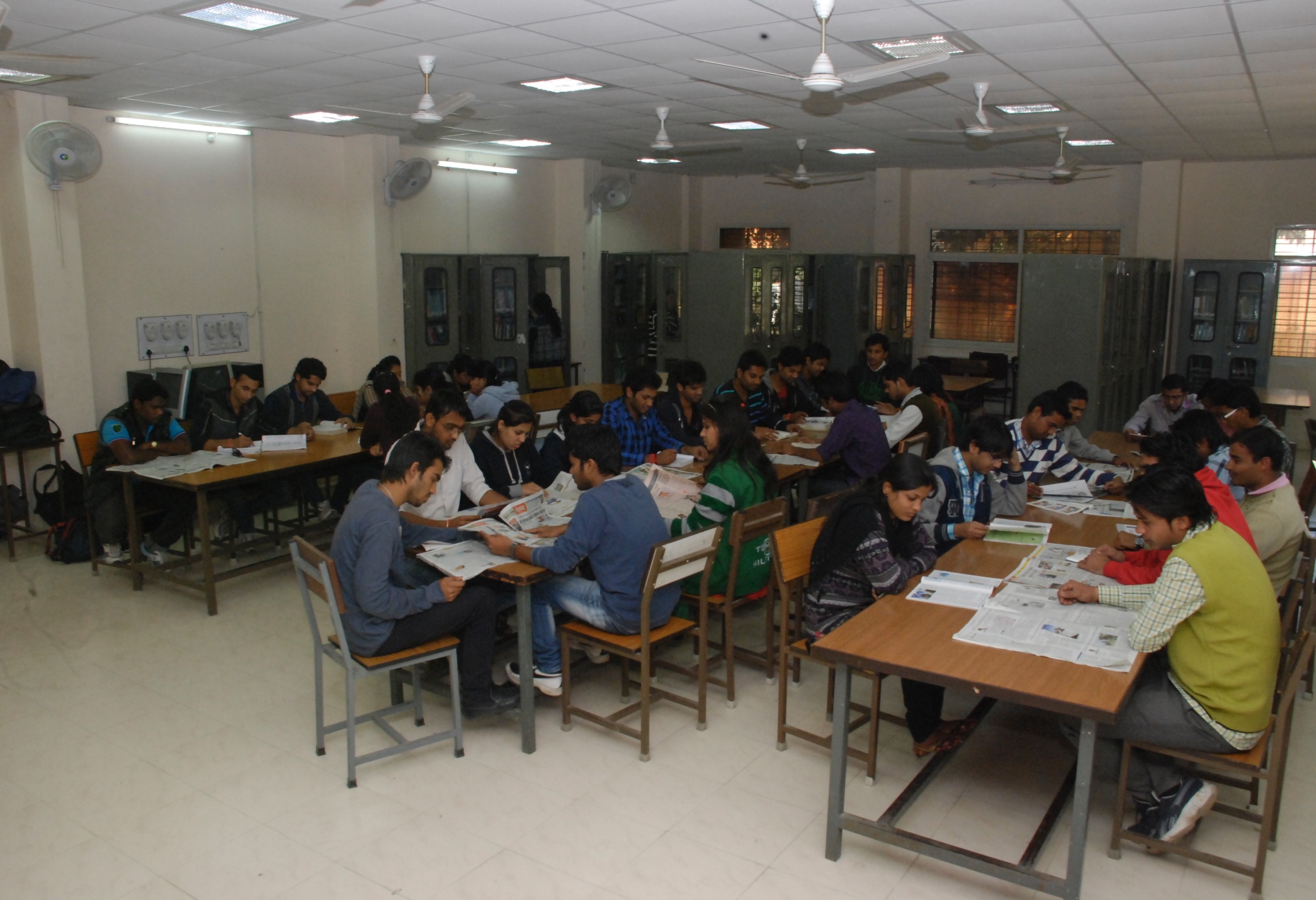 Development prospects of Madhya Pradesh       15th September, 2012
Strategies For Inclusive Growth22-23 Feb, 2013
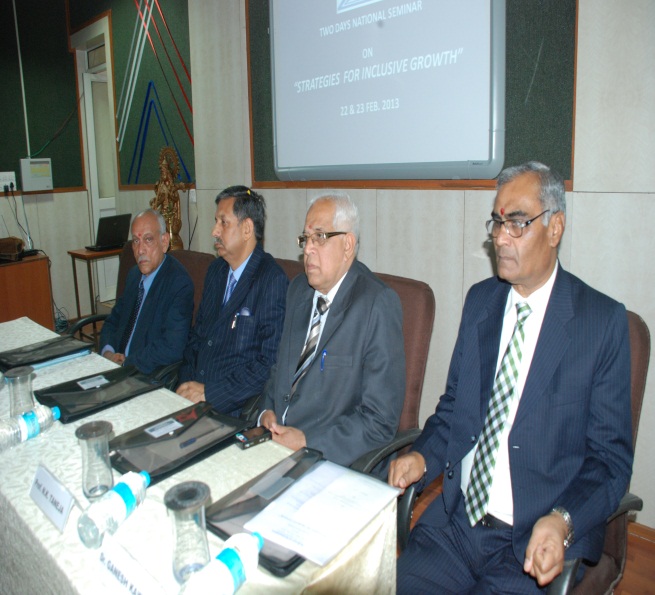 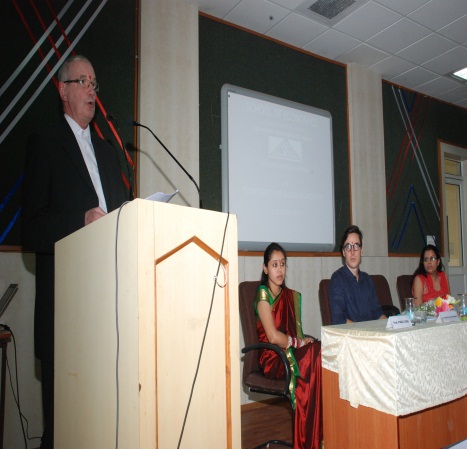 Workshop on API Score
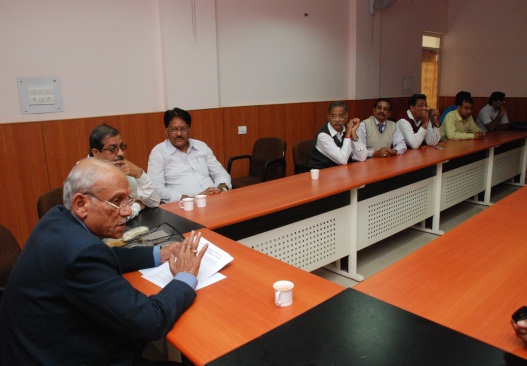 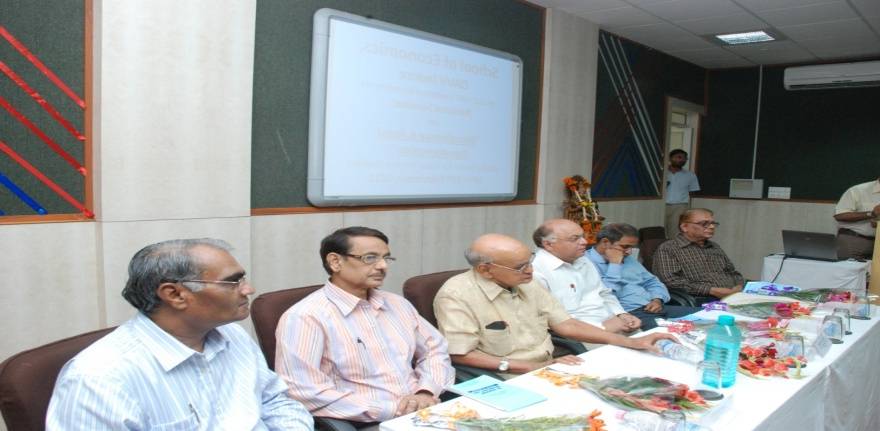 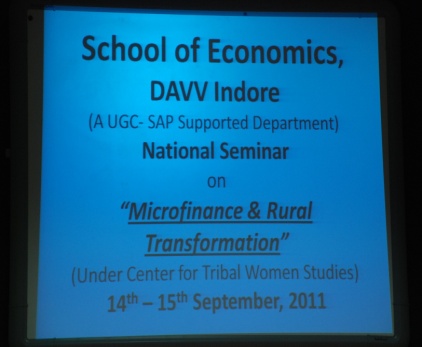 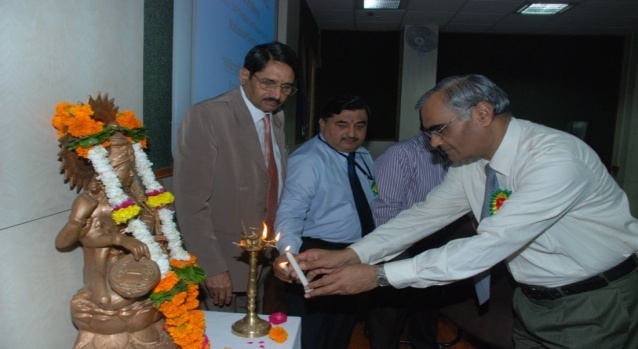 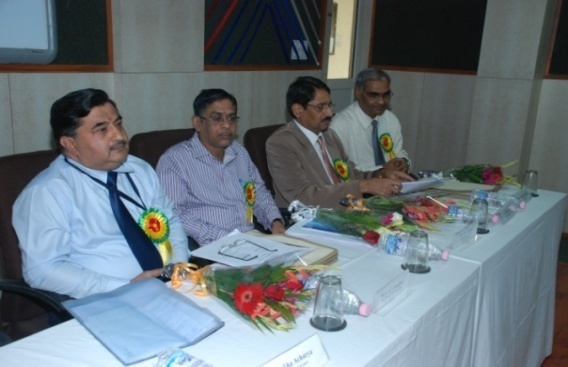 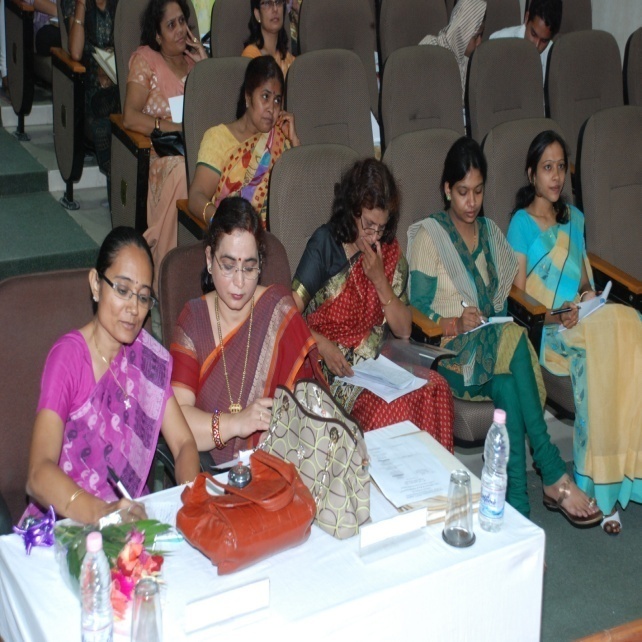 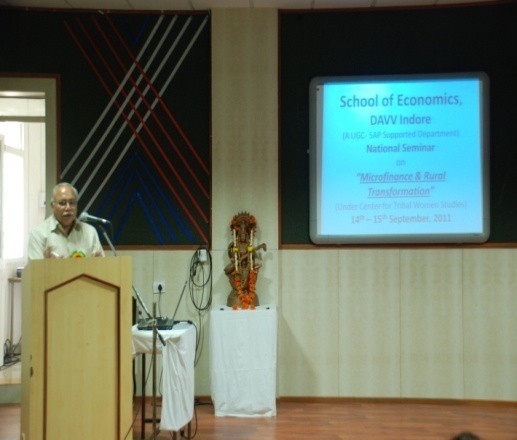 Spandan 2012
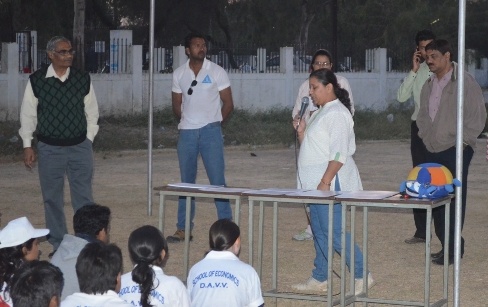 Colors 2013
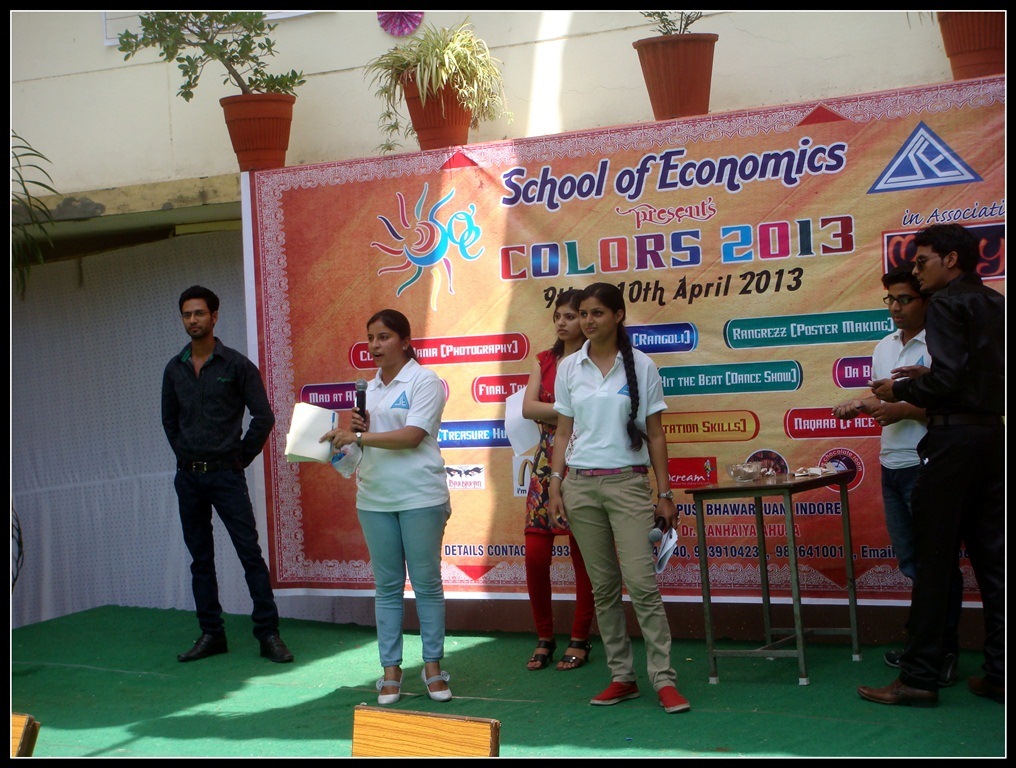 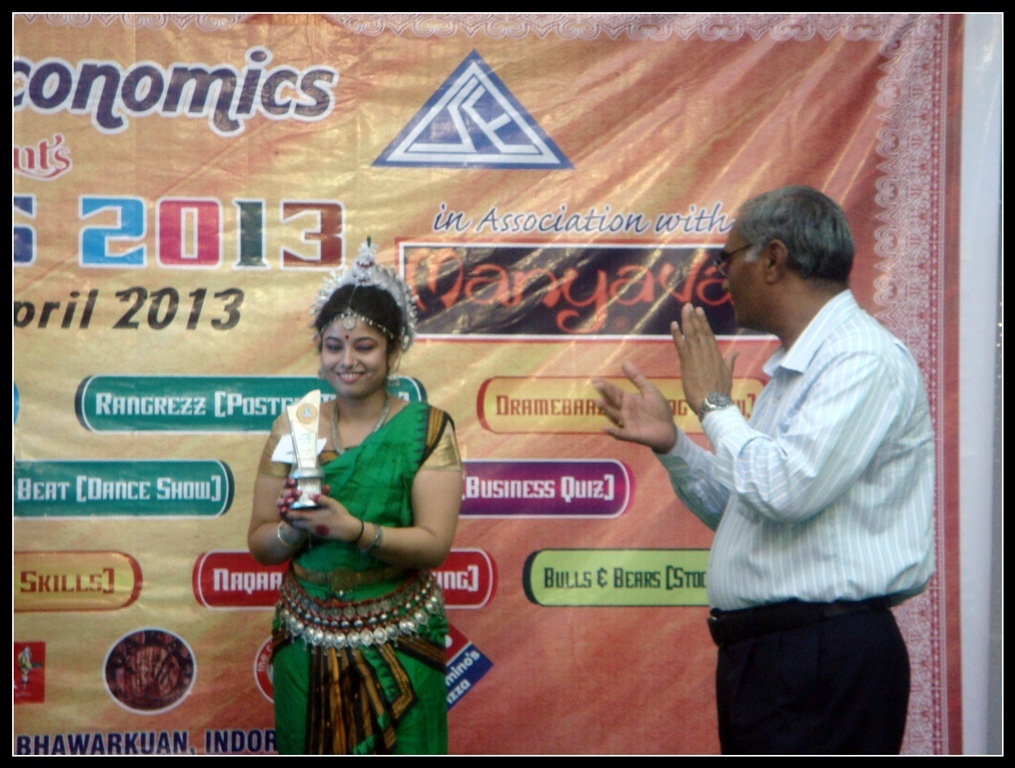 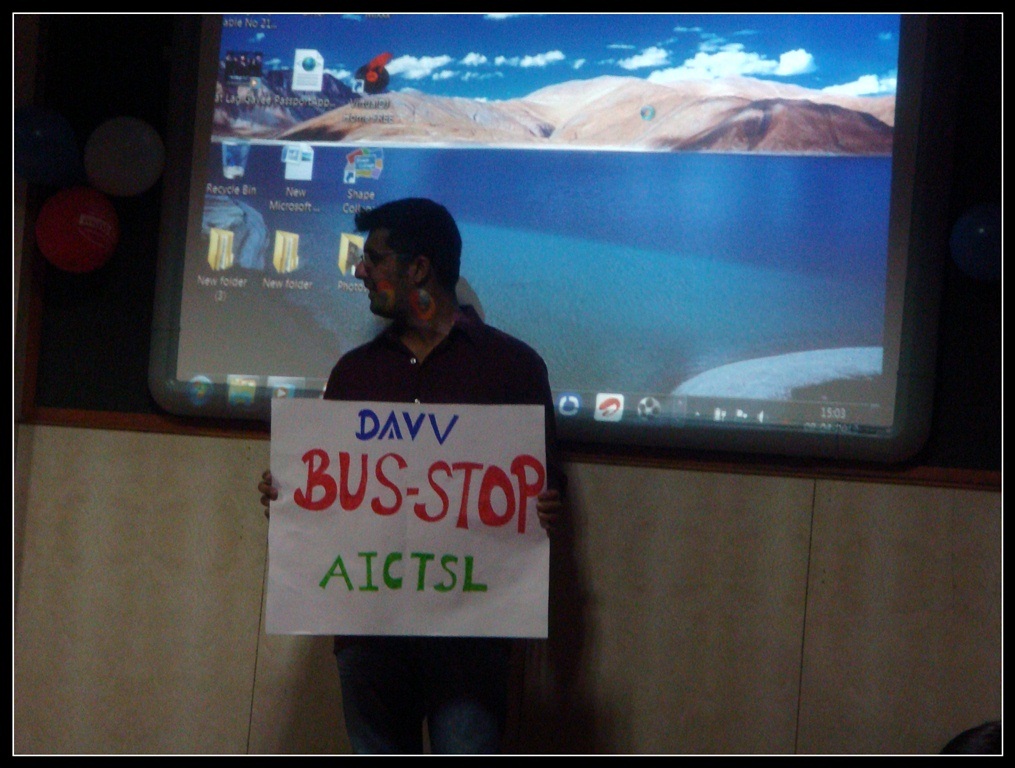 Plantation Drive (17th June, 2013)
Climate Change and Economic     Development, 12th -13th March, 2010
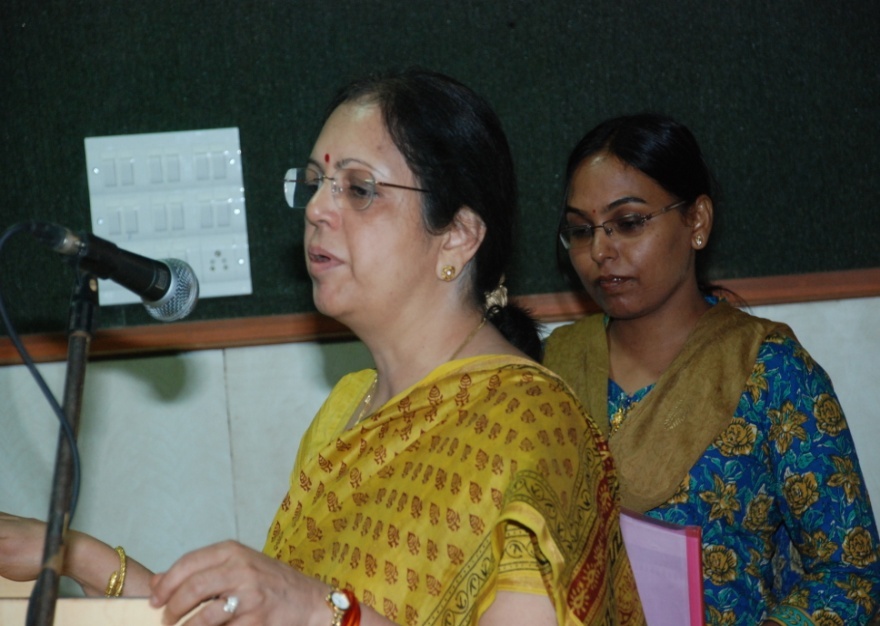 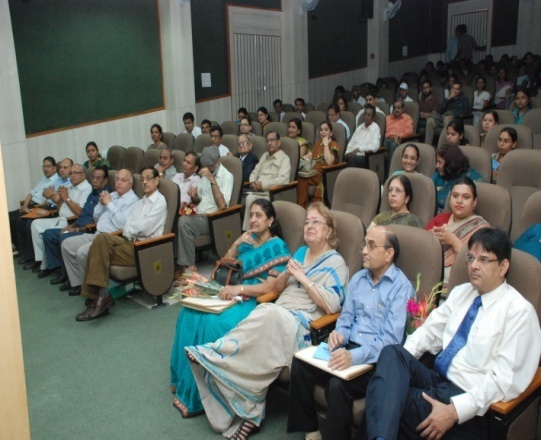 Natural Resources and Economic Development, 4th -5th March, 2011
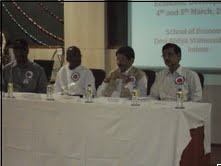 Curriculum Revision
Syllabus Review Committee
Members: Teachers, Student, External Experts and  Faculty Members from Affiliated Colleges. 
Follow UGC guidelines and the NET Syllabus
Last Review Workshop was held   on 5th August 2013 and 14th August 2013
Employability and Subject Knowledge are the basic components of the Curriculum Revision
Curriculum Feedback
External Experts: Quality of Question Papers, Coverage of Syllabus and Standard of Evaluation. 
Students: Subject-wise feedback on a five-point scale is taken  online at the end of the semester.
The analysis of feedbacks are duly communicated to the concern faculty members for their own assessment and self improvement.
Measures are taken to improve the quality of teaching on the basis of student feedback.
Student Feedback
Academic Flexibility
Choice-based Credit System
Curriculum Enrichment
Student Admission
Student Profile  (Year Wise)
Students Admitted (Year Wise)
Teaching Quality
Academic Events
SAP Advisory Meeting
Publication Details (Year Wise)
Papers Published in Journals
Economic and Political Weekly, Mumbai
Man and Development, Chandigarh
Journal of Commerce and Management Thoughts, Pune
Journal of Economic Policy Research, Hyderabad
Madhya Pradesh Journal of Social Sciences, Ujjain
Knowledge Globalization Conference, Boston
Publication Details of the Department 2009-13 (Faculty Wise)
Resource Persons and Paper Presentation
Ph.D. Awarded 2009-2014
Faculty Enrichment Strategies
Self-Appraisal and PBAS:  Timely submission  by Faculty Members to the University
Refresher Course for the Teachers
Seminars and Panel Discussion on Current Issues
Provide Financial Support for Paper Presentation in National and International Seminars
Refresher Course
Faculty Enrichment
Resource Mobilization
Infrastructure
Conducive Infrastructure Ensures a Perfect Ambience for Academic Pursuits. 
Eco - Friendly Building 
Well Equipped Computer Lab Sufficed with Latest Software
Air Conditioned Auditorium with a Capacity of 160 People
Exclusively Facilitated Placement Room 
Interactive Boards in Placement Room and Auditorium
Girls Common Room
Faculty Rooms and Cabins with 24*7 Internet Facilities
Departmental Library As A Learning Resource
IT Infrastructure
Number of systems with individual configurations:     85
Computer-student ratio:       1: 4.5
Student User Ratio:              30 Per day 
LAN facility through university IT centre
Proprietary software: Microsoft office 2010, Antivirus
Number of nodes/ computers with internet facility:     85
Other packages STATA, TORA are under process of acquiring
Class Rooms with LCD Projectors:    08
Portable LCD with laptop:                   01 
LCD equipped Placement room,  Auditorium and Wi-fi campus
Student Support and Progression
Student Support and Progression
The course plan is uploaded on the website, which covers Course Overview , Learning Outcomes, Pedagogy, Examination Scheme, Session Plan, books and e-resources
Department provides support for various competitive exams like RBI , UGC-NET, UPSC, MPSC, IBPS.
 Placement Cell facilitates Campus Recruitment Programmes
Departmental Committees like Anti-ragging, Grievance and Redressal cell, Mentors  are there to support students
Student Progression 2012-13
Results Analysis 2011-2013
Student Progression 2012-2013
Placement Record
Placement Record
Extension Activities
Creating Mass Awareness about Blood Donation
Shramdaan: For Clean and Green Campus
Tree Plantation: 17th June 2013
Tree Plantation: 12th July 2012
Film on the Problem of Desertification: 17th June, 2013
Governance, Leadership And Management
Participatory Decision Process
   Course Coordinators: Different Coordinators for all      				       Programmes
   Various Committees: Anti-ragging, Grievance 					      Redressal Cell
   Student Participation: In-house Activities and Inter    				       Institutes Competitions
Internal Quality Assurance System
Department has Internal Quality Assurance Committee for regular Internal Academic Audit
Regular interaction between IQAC of the Department and IQAC of the University
Submission of Academic Audit Report to the University
Submission of Student Feedback Analysis
Best Practices
Green Audit:  School of Energy & Environmental Studies
Academic Audit: External Expert
UGC-SAP Advisory Body Meets regularly
Faculty Publications are placed in the Library
Short term fellowships for M. Phil and M.A. students 
Post Doctoral fellowship under SPC - Chair 
Students achievements are highlighted on the departmental website:             www.soedavv.ac.in 
International Cooperation Cell:  Promotion of foreign Collaboration and Admissions
Semester Results declared within 15 days of Examination. 
      (July-December, 2013 declared on 14th January, 2014)
Innovations
The development of Multi - Disciplinary Programmes to meet the demand of growing market environment
Integration of Economics with Management, Finance, Marketing and International Business.
Thanks for 
 Visit to the Department